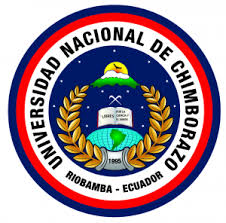 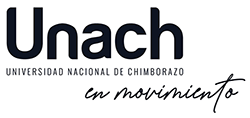 PRÁCTICAS LABORALES
NOVENO SEMESTRE
ENFERMEDAD DE KAWASAKI
ENFERMEDAD DE KAWASAKI
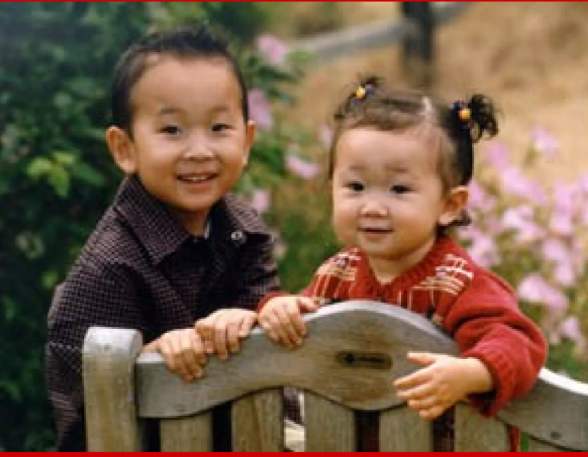 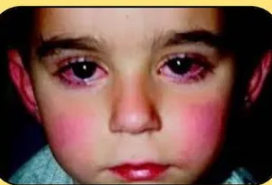 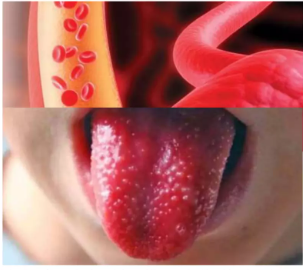 ETIOLOGÍA
No se ha podido identificar una agente etiológico
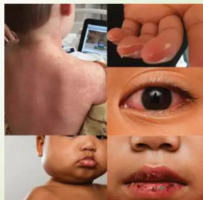 Respuesta inmune: Enfermedad inflamatoria.
Infecciones: Estreptocócicas, Estafilocócicas, virales
Factores ambientales: Contaminación , viento, humedad
MANIFESTACIONES CLÍNICAS
FASE AGUDA
 
Fiebre 
Irritabilidad
Letargo ocasional
Dolor abdominal 
Exantema :Poliformo troncular y en la superficie presente en dos formas : Urticariforme o máculo  papular.
FASE SUBAGUDA
Descamación periungeal,palmar, plantar y perineal.
Artritis 
Artralgia 
Trombocitosis
Vómitos
Diarrea
Otitis
Hepatitis
FASE DE CONVALECENCIA

Comienza cuando desaparecen los signos clínicos
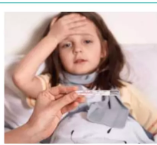 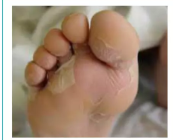 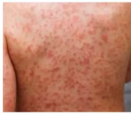 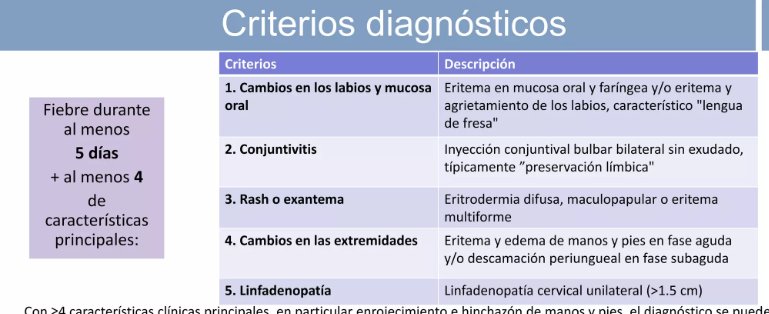 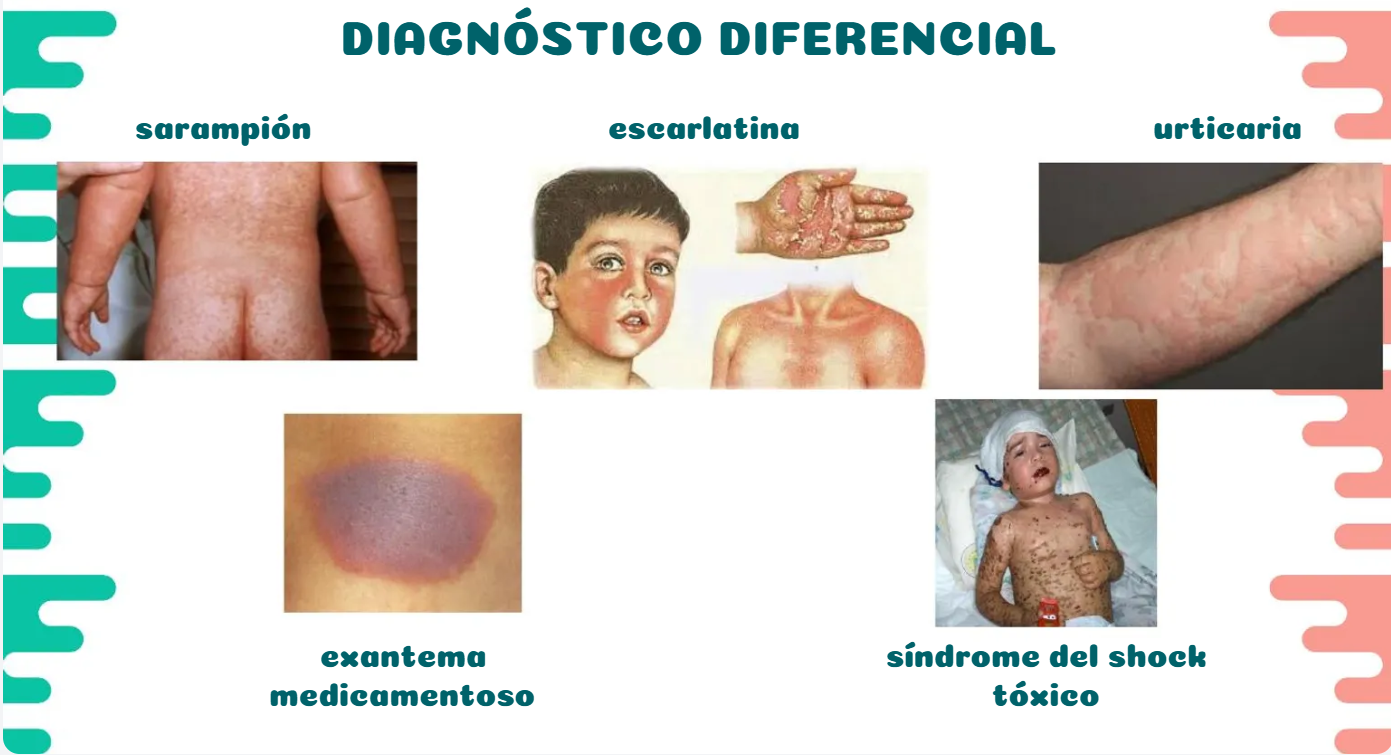 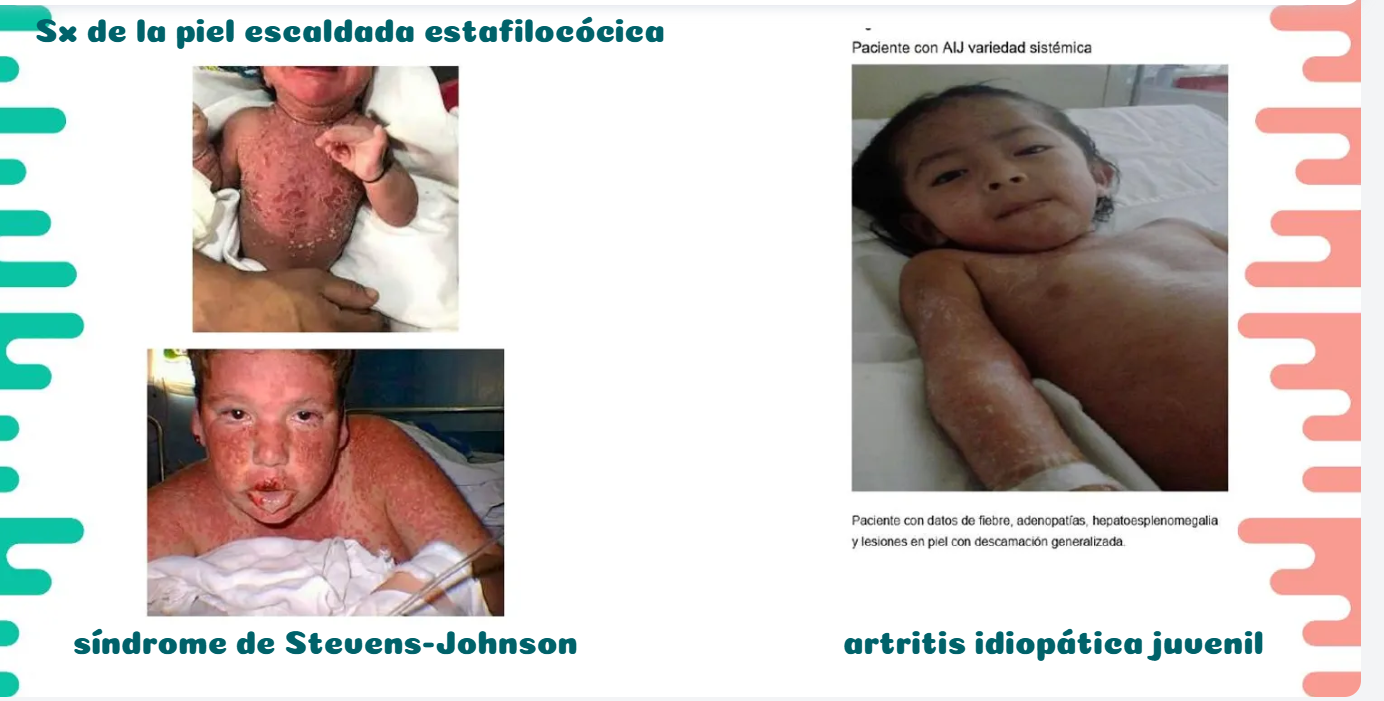 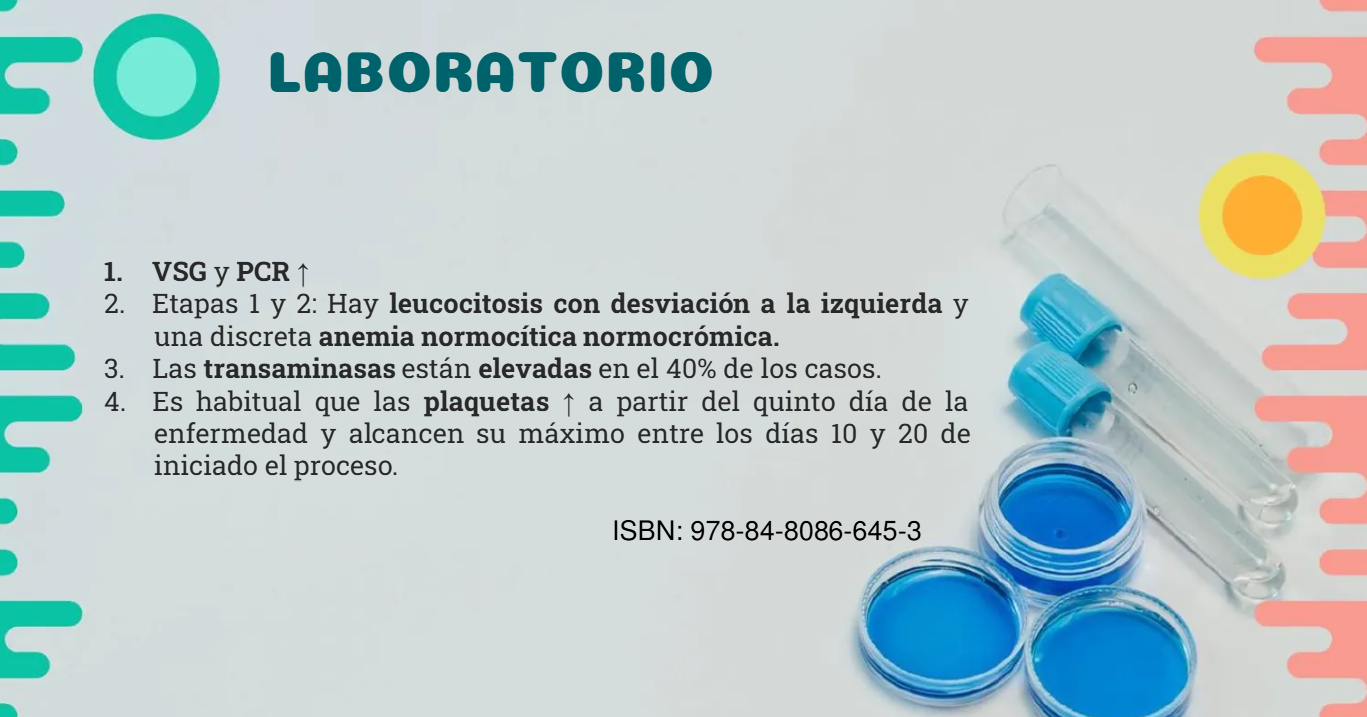 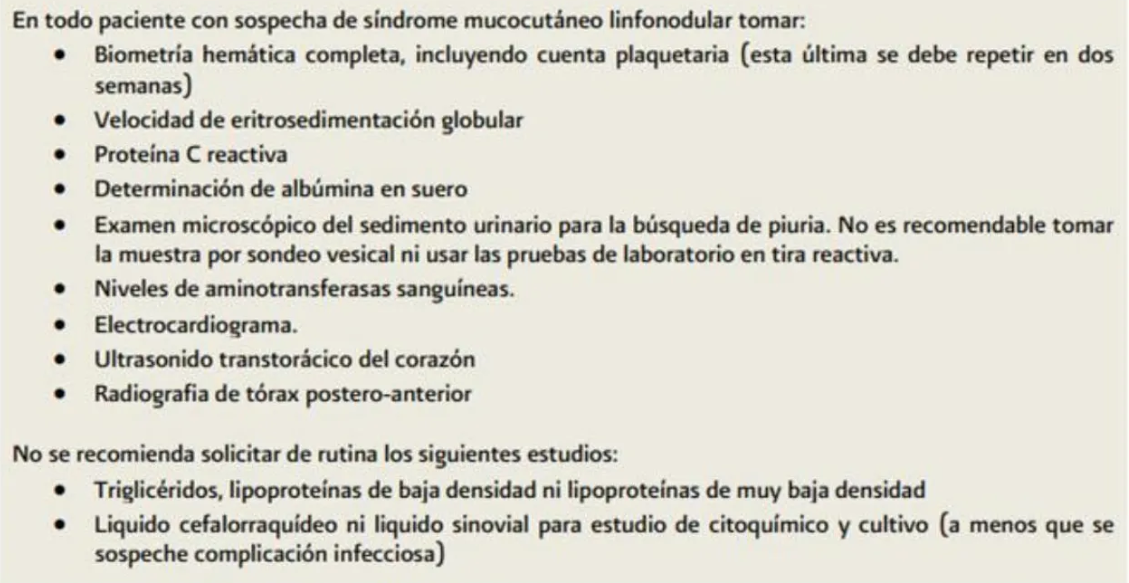 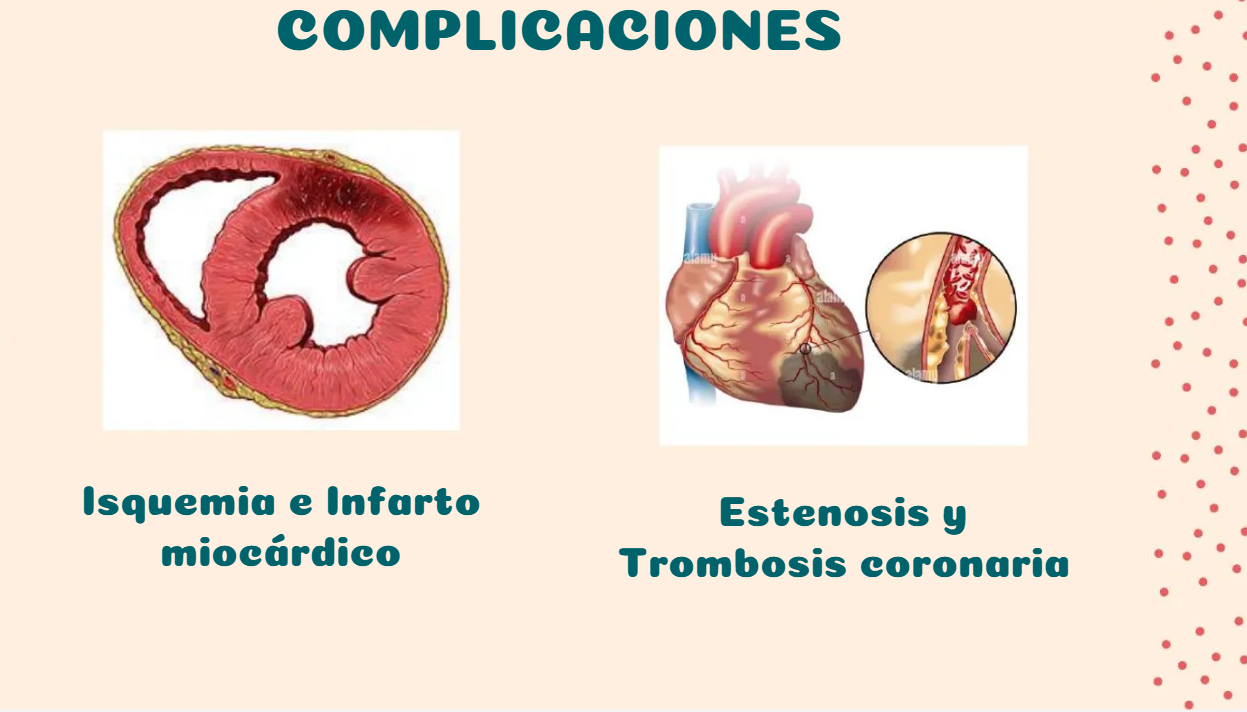 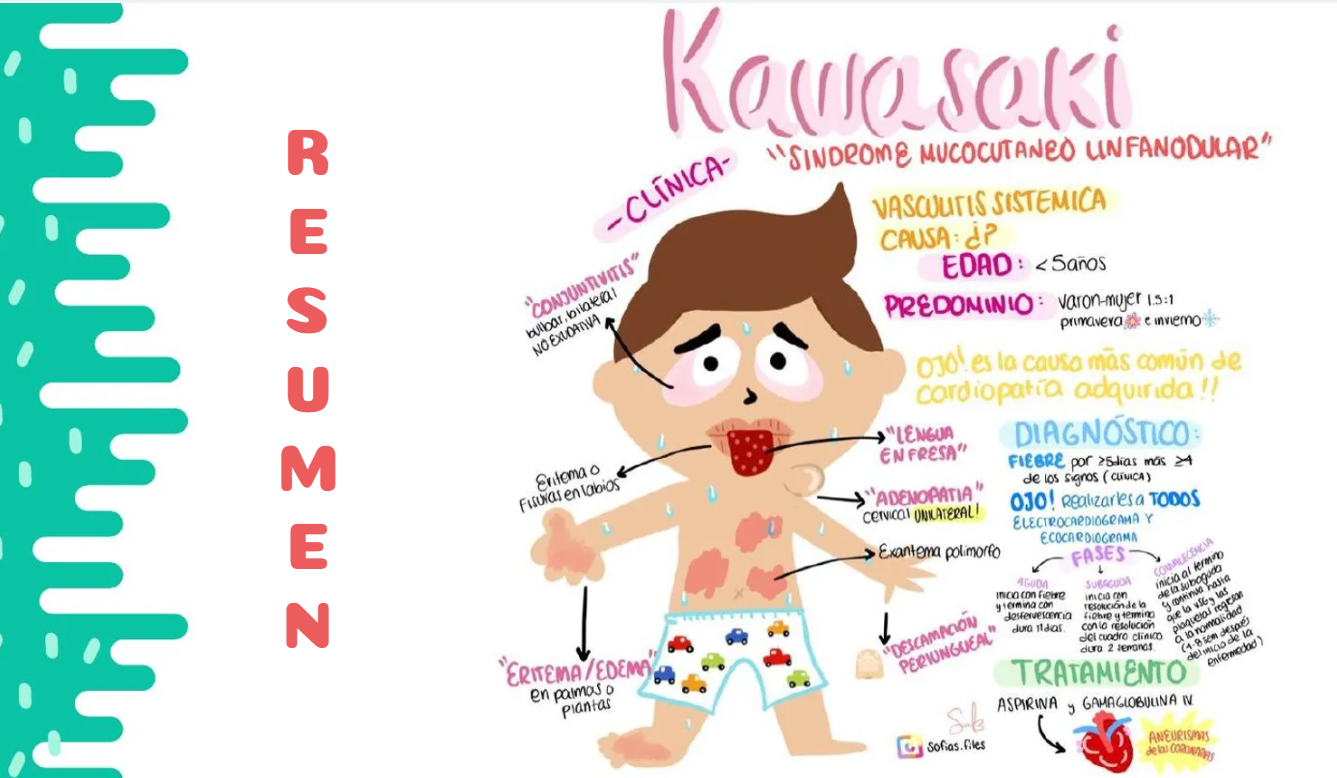